Питание и здоровье.
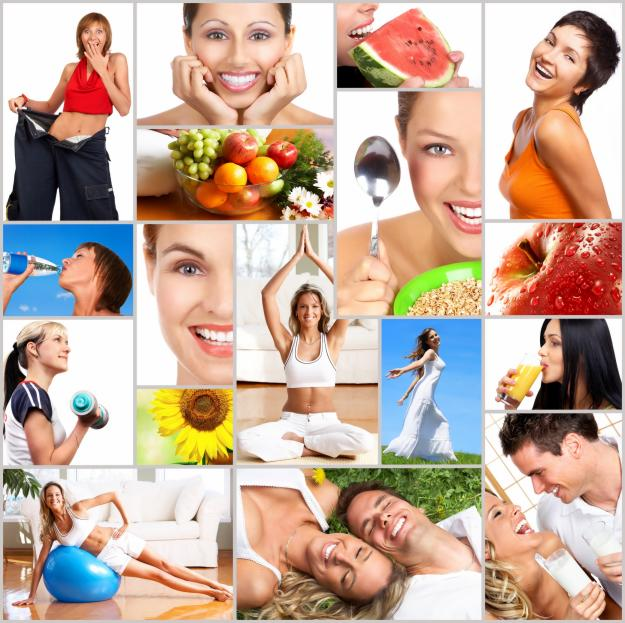 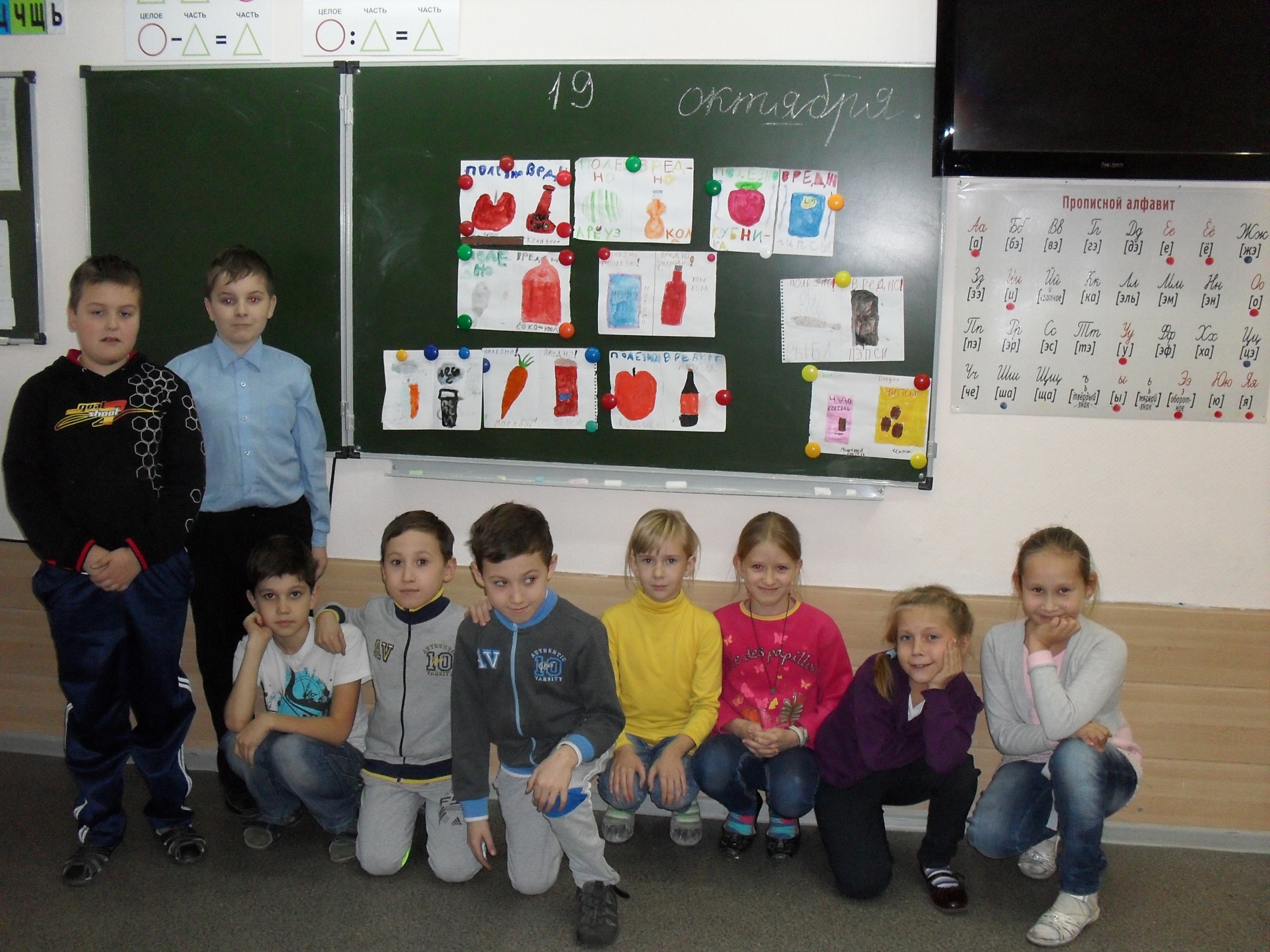 [Speaker Notes: Ученики 3Г класса готовы к уроку здорового питания.]
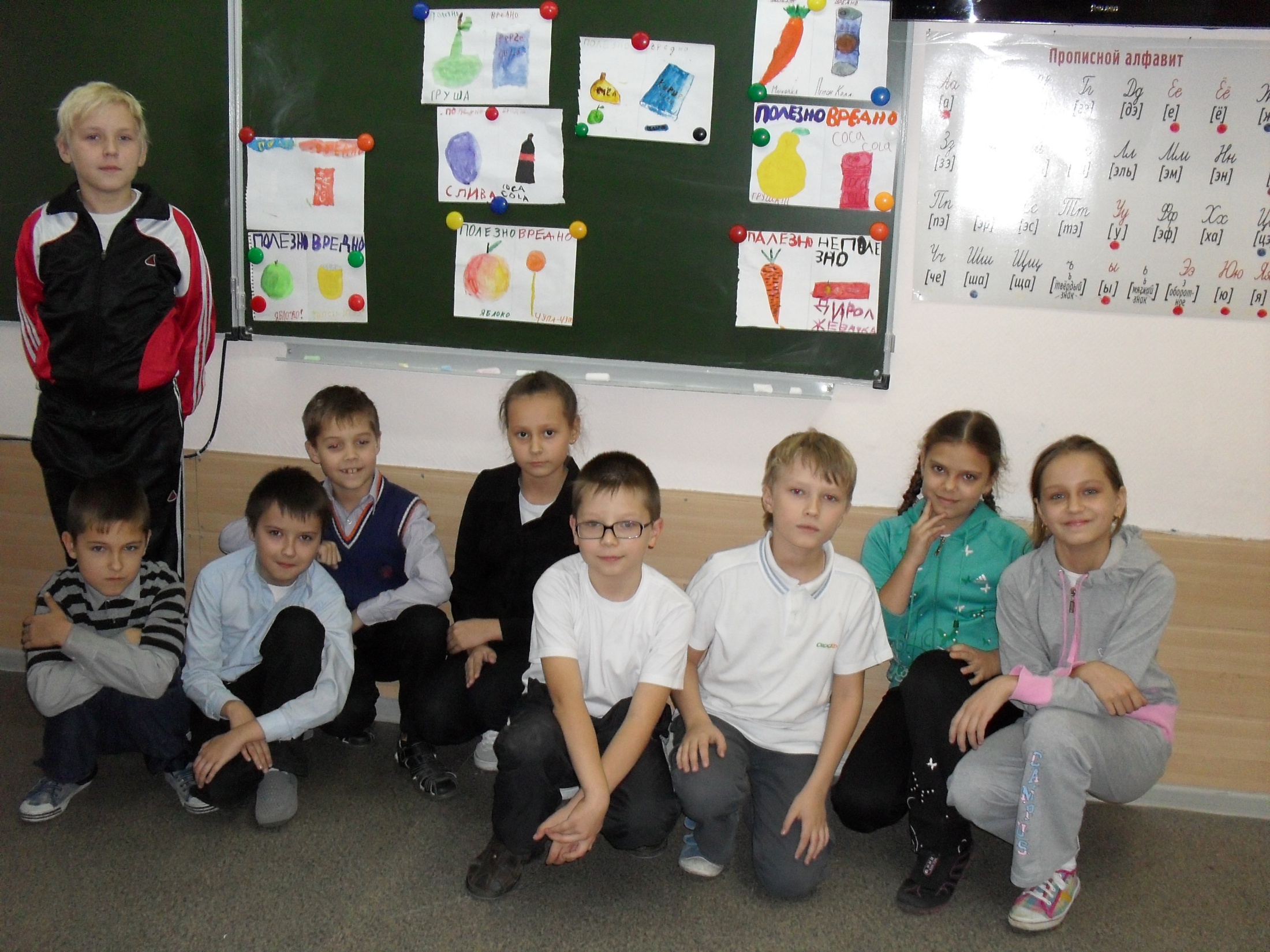 [Speaker Notes: Мы знаем о полезной и вредной еде!]
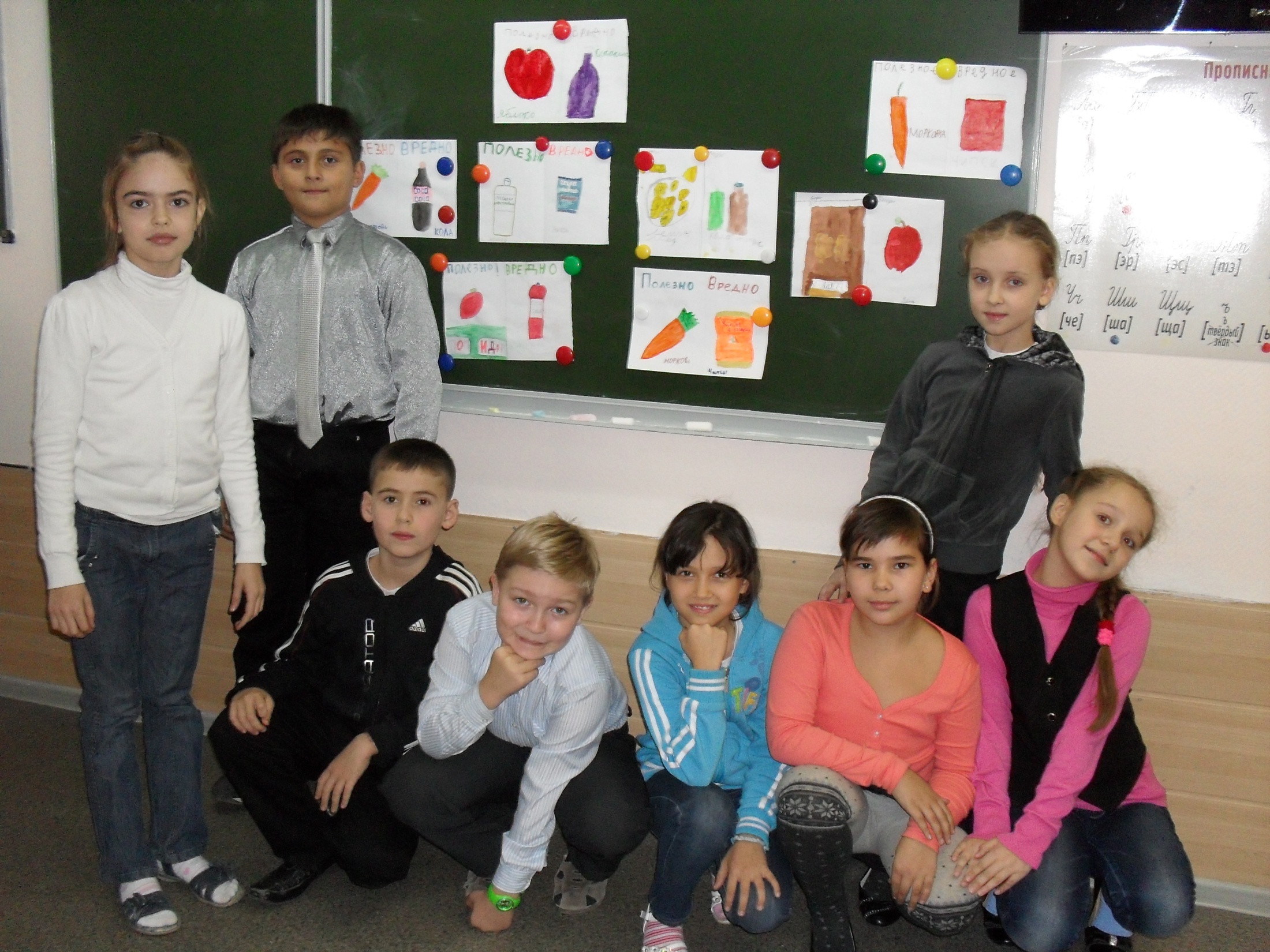 [Speaker Notes: Мы понимаем необходимость здорового питания!]
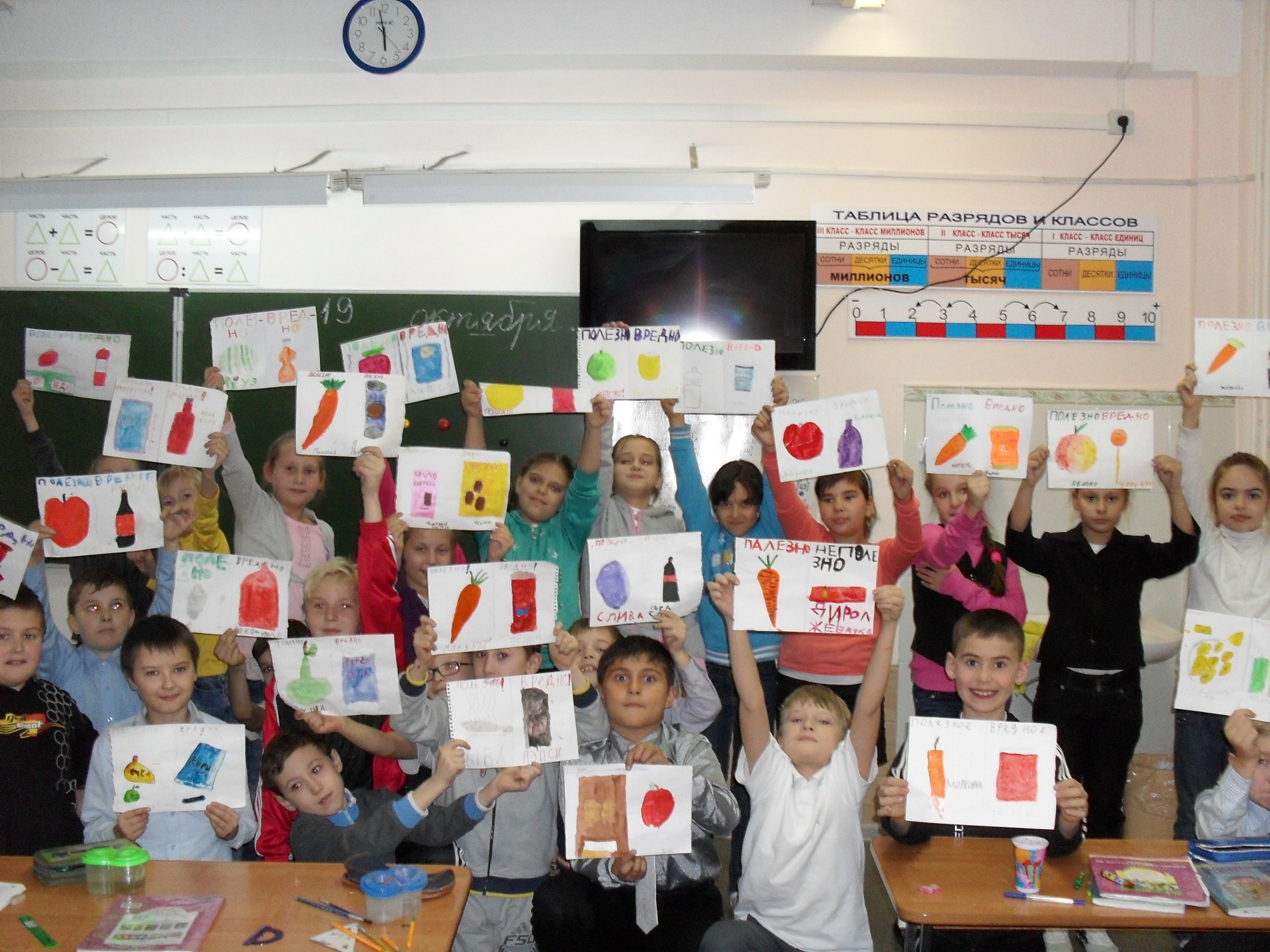 [Speaker Notes: Мы дружим с полезными продуктами!]
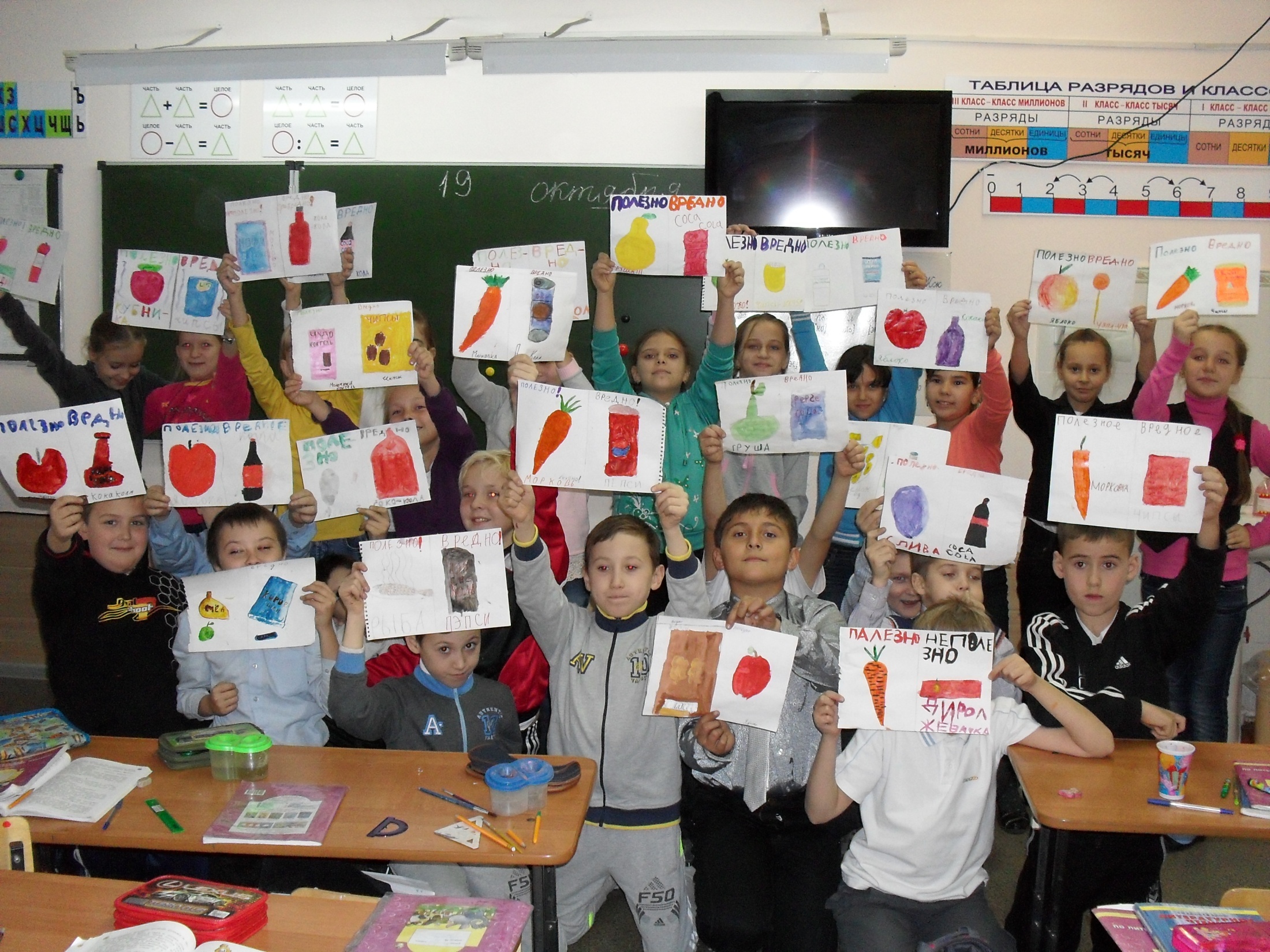 [Speaker Notes: Мы любим наше школьное питание!]
Здоровье человека во многом зависит от того, чем и как он питается. При правильном питании человек получает все необходимые для организма вещества.
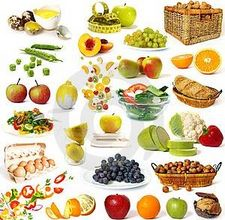 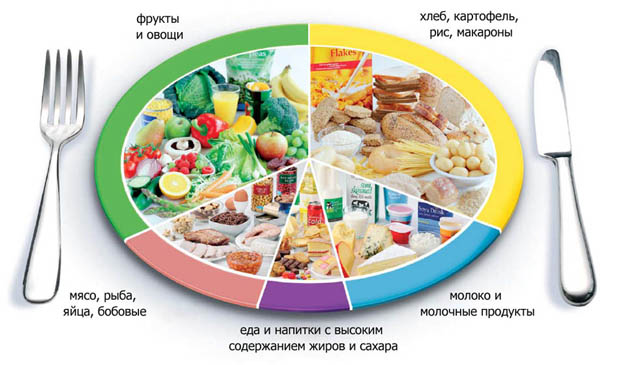 Пища должна быть питательной и разнообразной. Однообразная пища приедается, хуже усваивается.В состав пищи должны входить продукты растительного и животного происхождения
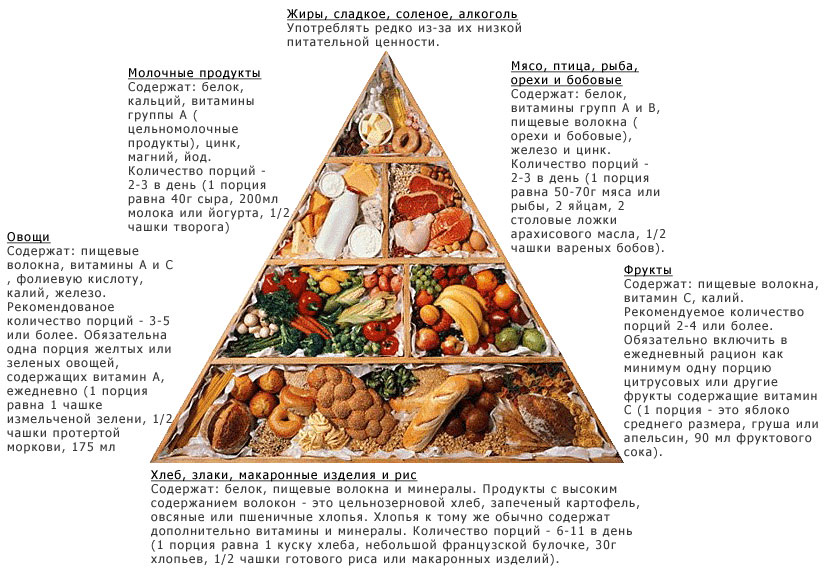 Каша – матушка наша, хлеб – кормилец
Каша улучшает пищеварение, работу печени.
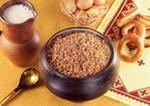 Хлеб содержит белки, жиры, витамины, минеральные вещества.
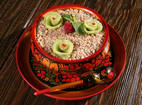 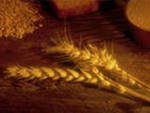 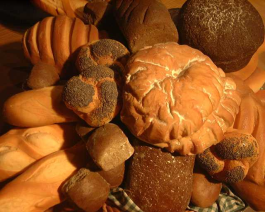 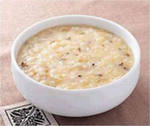 Овощи, ягоды и фрукты – витаминные продукты.
Фрукты содержат много незаменимых
витаминов и минералов,
помогающих сохранить иммунитет, 
поэтому они должны входить
в рацион питания.
Салаты из зелени с растительными
маслами должны быть в рационе
питания ежедневно.
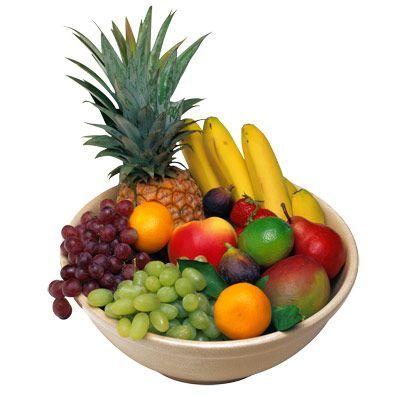 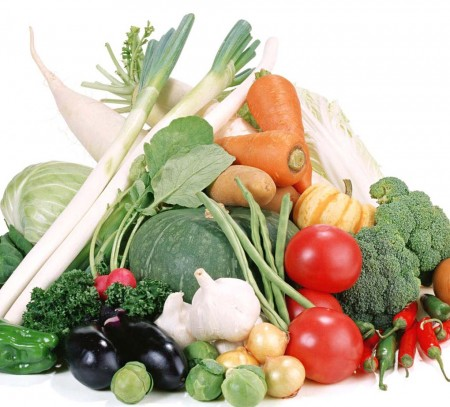 Для нормальной работы пищеварительной системы важно питаться в одни и те же часы – соблюдать режим питания. Соблюдение режима питания обеспечивает более быстрое переваривание и лучшее усвоение пищи.
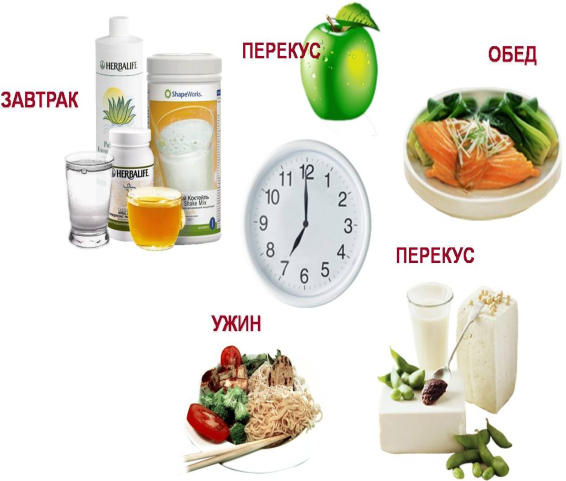 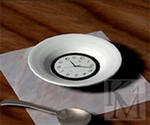 Хорошее питание-залог здоровья!
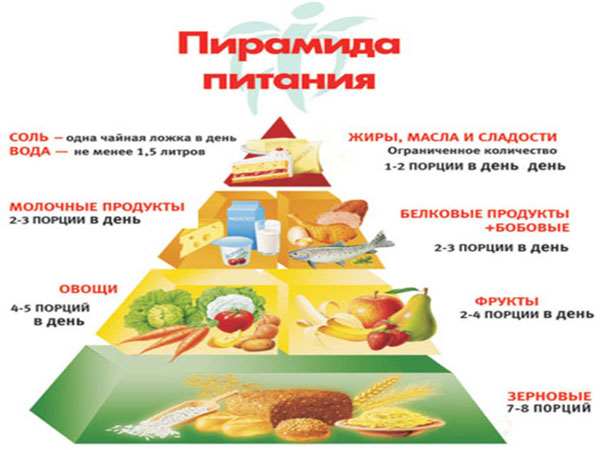 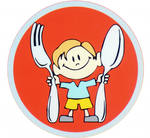 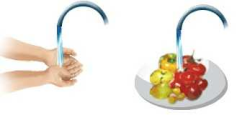 Правила питания.
Перед едой мойте руки с мылом.
- Фрукты овощи надо хорошо мыть.
- Не торопись! Ешь маленькими кусочками,       тщательно пережёвывай пищу  с закрытым ртом.
- Соблюдай режим питания.
- Во время еды не разговаривай и не читай!
- Не переедай! Ешь в меру!
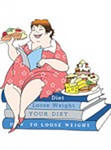 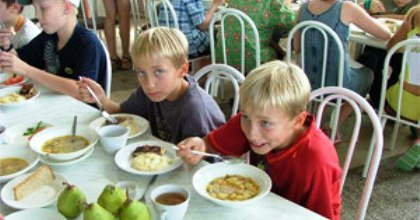 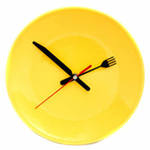 Пища должна быть не очень горячей и не слишком холодной. Не следует злоупотреблять острой пищей.
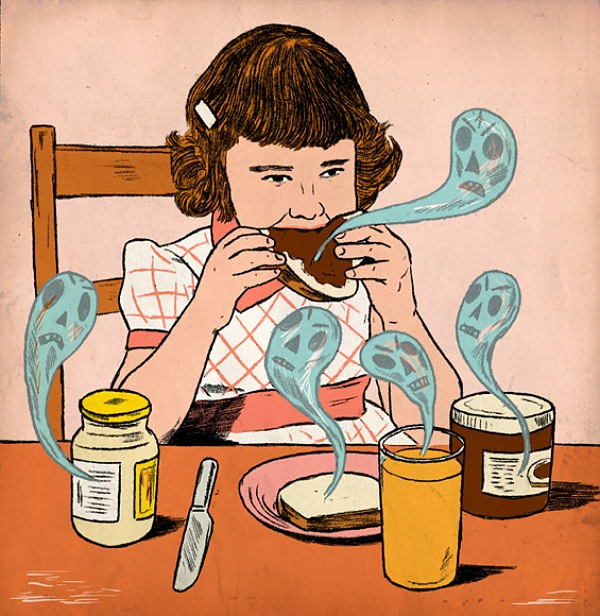 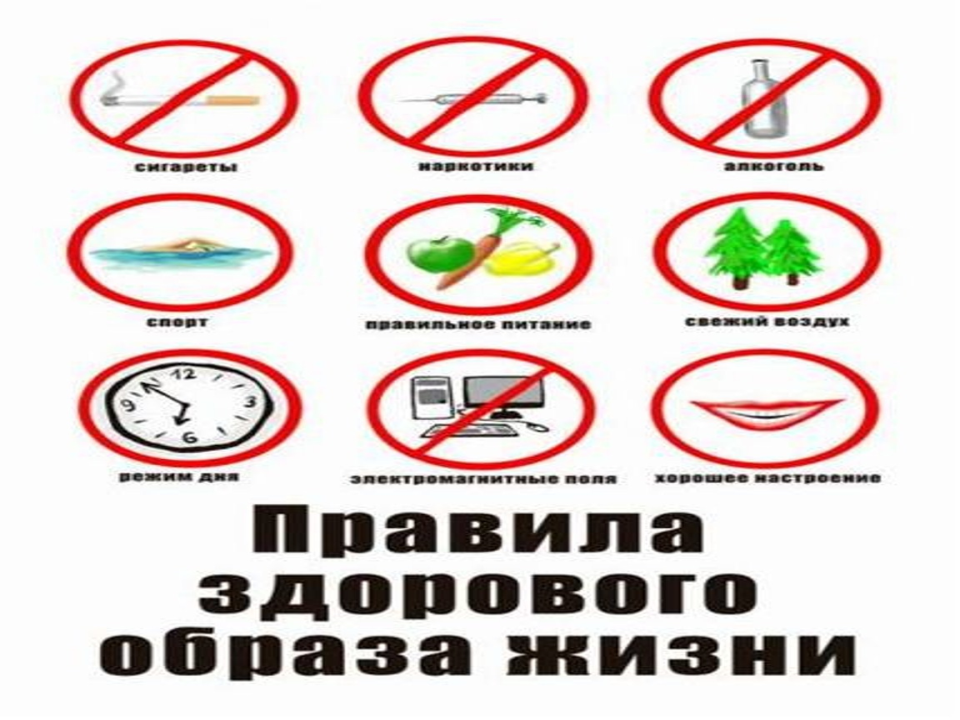